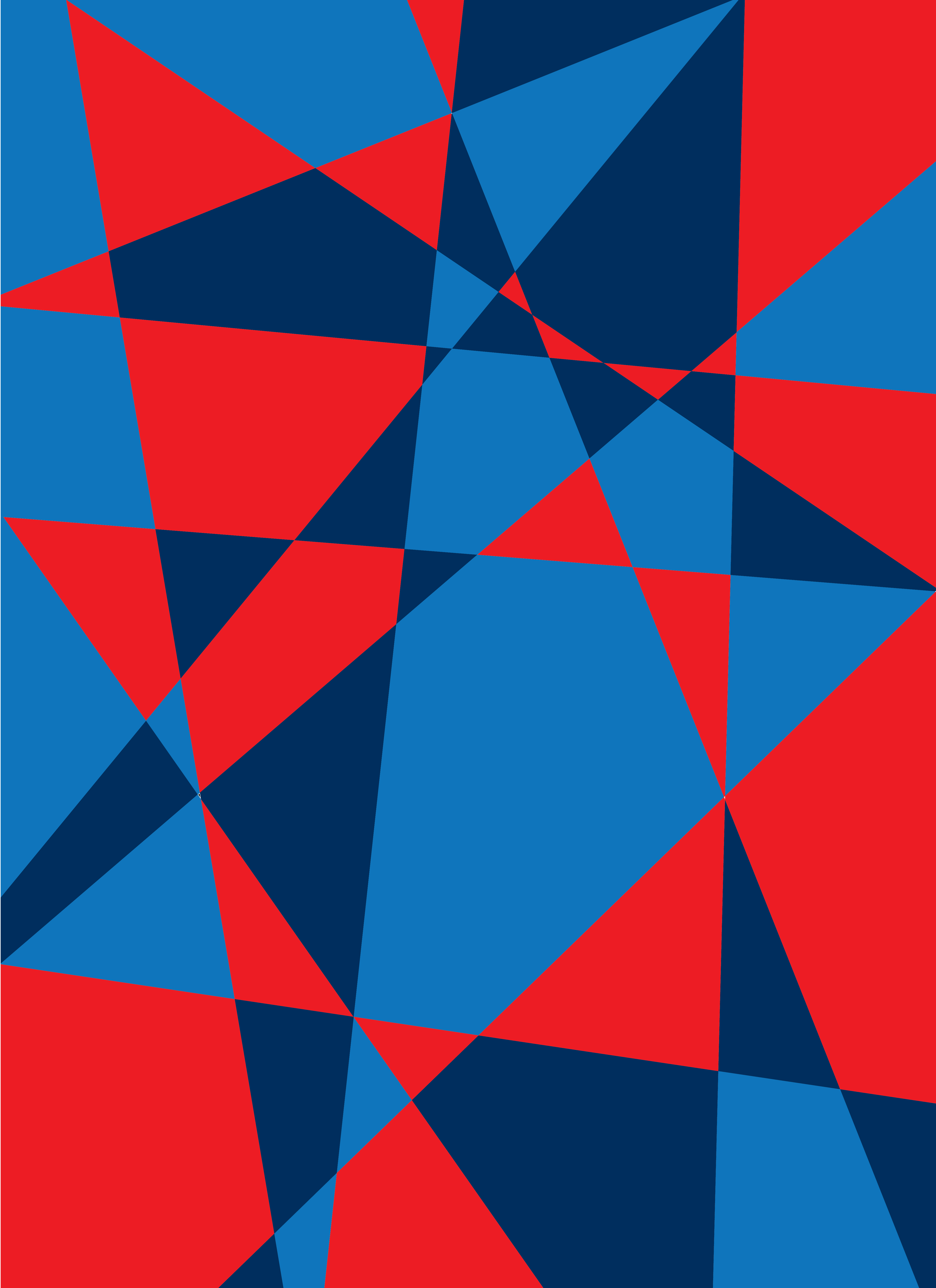 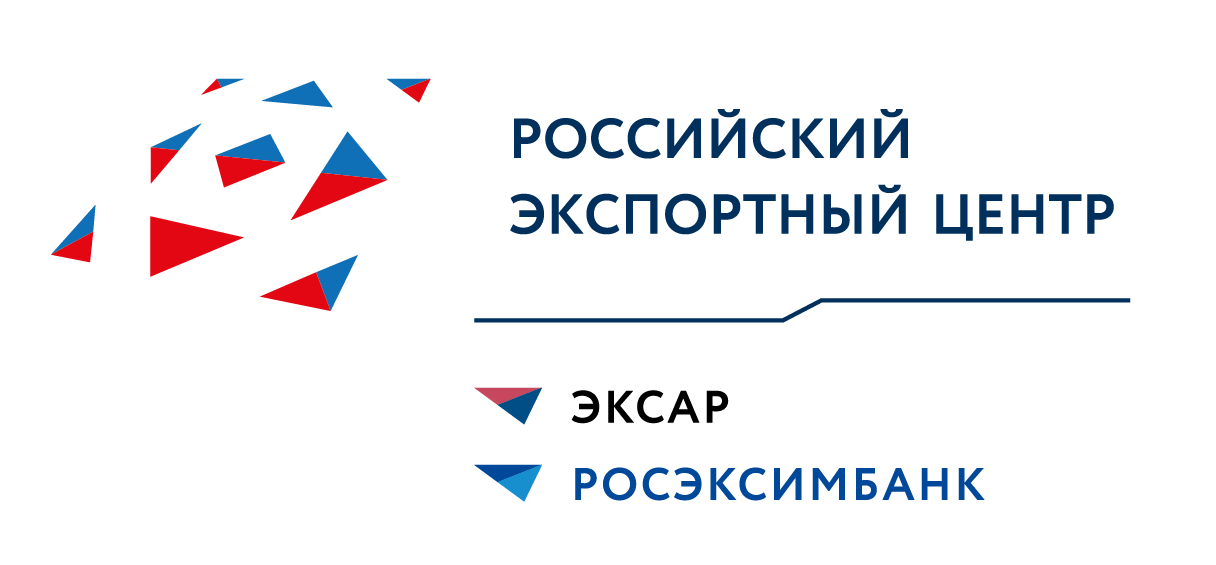 ЛОГИСТИЧЕСКАЯ ПОДДЕРЖКА РОССИЙСКОГО ЭКСПОРТА.
НОВЫЕ СЕРВИСЫ И ВОЗМОЖНОСТИ ДЛЯ ГРУЗООТПРАВИТЕЛЕЙ


КИРИЛЛОВА АЛЕВТИНА ГРИГОРЬЕВНА
РУКОВОДИТЕЛЬ ПРОЕКТА ПО РАЗВИТИЮ ЭКСПОРТНОЙ ЛОГИСТИКИ
АО «РОССИЙСКИЙ ЭКСПОРТНЫЙ ЦЕНТР»,
ДОКТОР ТЕХНИЧЕСКИХ НАУК, ПРОФЕССОР
АО «Российский экспортный центр»
Правовой статус и функционал
Основные задачи РЭЦ
в сфере экспортной логистики
Нивелирует действие существующих барьеров при осуществлении внешнеэкономической деятельности
создает все условия для бесшовной и беспрепятственной экспортной логистики российских товаров

Обеспечивает системную работу по совершенствованию условий экспортной логистики и развитию экспорта транспортных услуг.

Координирует деятельность участников внешнеэкономических, торговых и транспортно-логистических рынков. 

Взаимодействует с международными организациями и органами государственного управления Российской Федерации и иностранных государств в части разработки и реализации вопросов развития экспортной логистики по маршрутам международных транспортных коридоров и нормативного регулирования.

Субсидирует транспортную составляющую в цене экспортных товаров.
Правовой статус АО «РЭЦ» как Государственного института поддержки экспорта закреплен принятием Федерального закона от 29 июня 2015 года № 185-ФЗ «О внесении изменений в Федеральный закон «О банке развития» и статьей 970 части второй Гражданского кодекса Российской Федерации».

Как государственный институт поддержки несырьевого экспорта, предоставляет российским экспортерам широкий спектр финансовых и нефинансовых мер поддержки

В группу АО «РЭЦ» интегрированы Российское агентство по страхованию экспортных кредитов и инвестиций (АО «ЭКСАР») и АО РОСЭКСИМБАНК, что позволило оптимизировать ресурсы и создать эффективные бизнес-процессы по предоставление комплексных услуг экспортно-ориентированным компаниям.
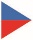 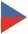 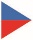 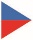 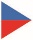 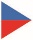 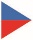 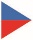 2
ПРИМЕР РАСЧЕТА ТРАНСПОРТНОЙ СУБСИДИИ
(для одного 40’ контейнера с продовольственной продукцией)
Специальная программа направлена на поддержку производителей высокотехнологичной продукции, а именно на компенсацию до 80% фактически понесенных затрат при транспортировке своей продукции на внешние рынки 
в соответствии с Постановлением Правительства РФ от 26 апреля 2017 г. № 496, 
и производителям продовольствия и продукции сельского хозяйства — частичная компенсация затрат, понесенных производителями при транспортировке товаров в соответствии 
с Постановлением Правительства Российской Федерации от 15 сентября 2017 г. № 1104
Начало маршрута
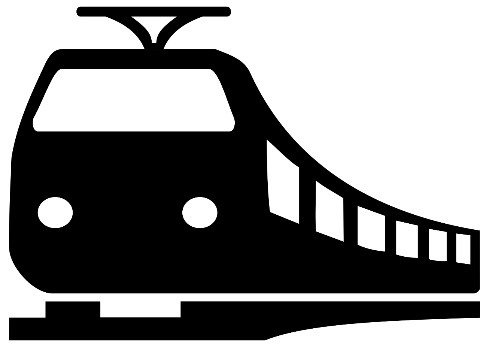 Пункт перехода
Забайкальский край
Республика Бурятия
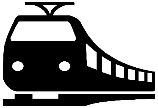 Центральный федеральный округ
≈ 59 000 руб.  (40’ конт.)
≈ 100 000 руб. (включая тариф РЖД, аренду контейнера и др.)
≈ 60 000 руб.
Фактически
Пункт консолидации (пересадки на ж/д)
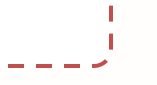 Фактически с учетом компенсации
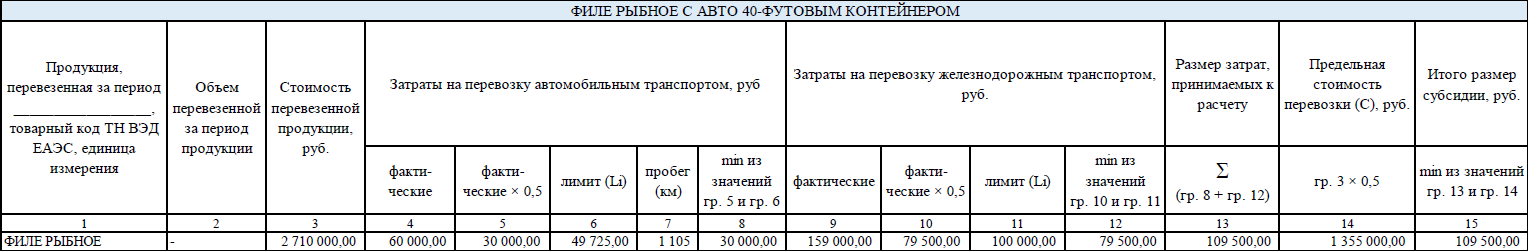 Северо-Западный федеральный округ
Размер компенсации
219 000 руб. – 109 500 руб. => 109 500 руб.
Южный федеральный округ
Приволжский федеральный округ
3
Северо-Кавказский федеральный округ
Алтайский край
Новосибирская область
Челябинская область
Федеральный проект «Логистика международной торговли»
Повышение пропускной способности пунктов пропуска через государственную границу Российской Федерации 

Снятие логистических ограничений на экспортно-ориентированных маршрутах
Отсутствие бесшовного логистического сервиса
Нехватка пропускной способности 
пунктов пропуска
Недостаточный уровень развития мультимодальных перевозок
Длительные сроки и высокая стоимость доставки грузов
Цель проекта:   Повышение конкурентоспособности российских товаров и транспортных услуг на международном рынке путем снижения логистических издержек и создания товаропроводящей системы высокого качества
Ответственные:
Минтранс России
Минпромторг России
Минэкономразвития России
Государственные контрольные органы (Россельхознадзор, Роспотребнадзор, ФТС)
АО «Российский экспортный центр»
Описание концепции проекта (основные задачи и результаты проекта)
Строительство (модернизация) 38 пунктов пропуска через государственную границу Российской Федерации.
Устранение логистических ограничений, в том числе регуляторных, при экспорте товаров с использованием железнодорожного, автомобильного и морского транспорта и экспорте услуг.
Развитие экспортно-ориентированных транспортных коридоров
Синхронизация развития экспортно-ориентированной и транзитной транспортно-логистической инфраструктуры
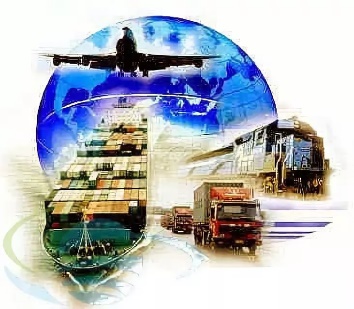 Описание модели функционирования результатов (способа достижения целей):
Обеспечено развитие инфраструктуры пунктов пропуска для увеличения пропускной способности.
Обновлена нормативно-правовая база, обеспечивающая рост контейнеризованных экспортно-ориентированных и транзитных грузов.
Организованы перевозки экспортных грузов регулярными контейнерными поездами по международным транспортным коридорам «Запад-Восток» и «Север-Юг».
Реализована система электронного документооборота, введен единый мультимодальный транспортный документ.
Ключевые заинтересованные стороны:
Экспортёры товаров
Экспортёры логистических услуг
Сроки реализации:
2018 – 2024
4
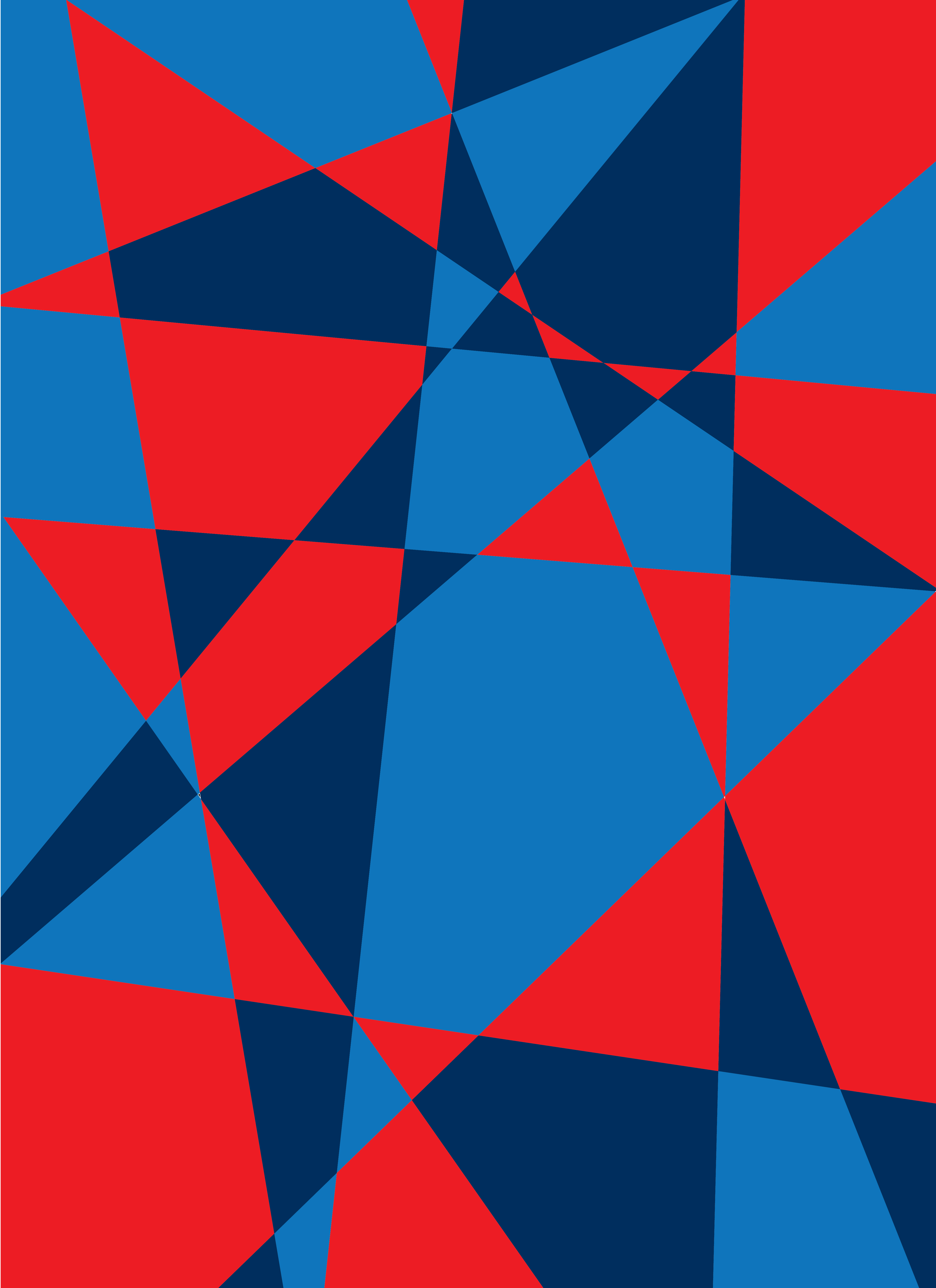 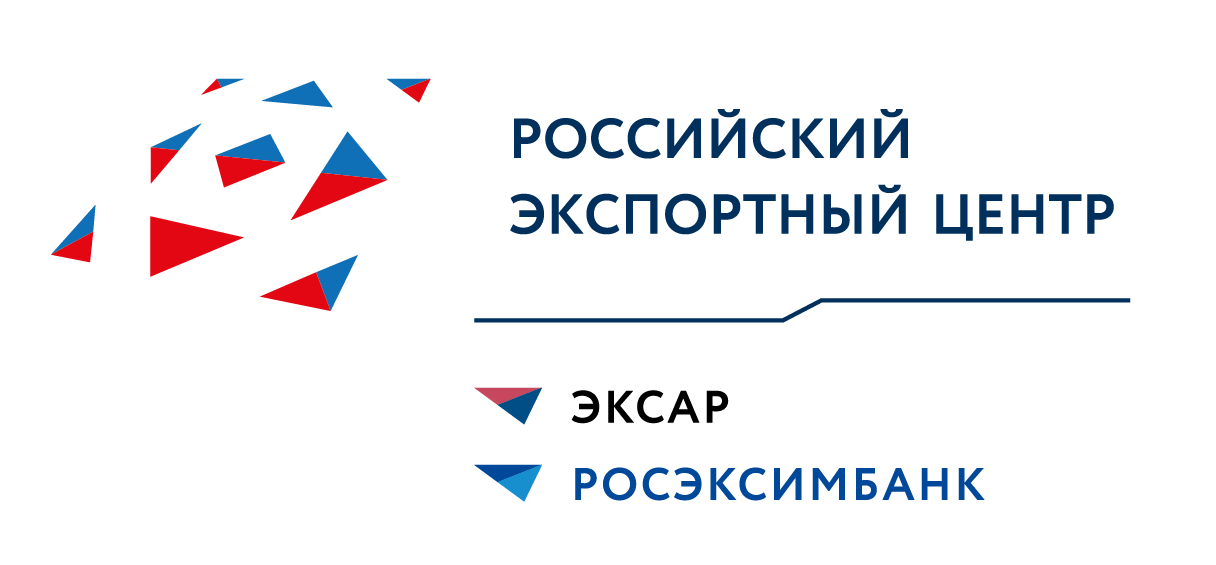 ОСНОВНЫЕ ЭКСПОРТНЫЕ КОРИДОРЫ РОССИЙСКОЙ ФЕДЕРАЦИИ
Мурманск
Направление СЮ: Европейская часть России - Восточная, Центральная Европа и Скандинавия (море)
Архангельск
ФИНЛЯНДИЯ
Часть Панъевропейского транспортного коридора № 1: Калининград - Рига, Гданьск - Швеция, Дания
Высоцк
Ответвление ТСМ: Красноярск, Хабаровск –
Владивосток/Находка –Гродеково – Харбин (Китай); Посьет/Зарубино –
Краскино – Хуньчунь (Китай) (море, ж/д, авто)
Санкт-Петербург
Хельсинки
Вологда
Таллин
Киров
ЭСТОНИЯ
Пермь
Екатеринбург
Тюмень
Тверь
Н. Новгород
Рига
Красноярск
ЛАТВИЯ
Ижевск
Москва
Курган
Новосибирск
Челябинск
Омск
Тайшет
ЛИТВА
Уфа
Калининград
Казань
Петропавловск
Гданьск
Рязань
Минск
Калуга
Самара
Пенза
БЕЛАРУСЬ
Иркутск
Берлин
Варшава
Брест
Тамбов
Брянск
Чита
Улан-Удэ
Озинки
Саратов
ПОЛЬША
Лиски
ГЕРМАНИЯ
Нур-Султан
Киев
Харьков
Забайкальск
Наушки
Часть Панъевропейского транспортного коридора № 2:  Екатеринбург –
Нижний Новгород - Москва - Смоленск - Брест,
Минск (Белоруссия) – ЕС
УКРАИНА
Шахты
Волгоград
КАЗАХСТАН
Хабаровск
МОНГОЛИЯ
Харбин
Улан-Батор
Ростов-на-Дону
Кишинев
Суйфенхэ
Астрахань
РУМЫНИЯ
Хоргос
Урумчи
Оля
Пограничный
Бухарест
Пятигорск
Новороссийск
Уссурийск
Хуньчунь
Направление СЮ:
Европейская часть России - Каспийское море – Иран (море)
Владикавказ
Владивосток
Зарубино
Махачкала
Часть Панъевропейского транспортного коридора №9:  Стамбул (Турция) – Брянск-Москва-Санкт-Петербург-Выборг - Хельсинки (Финляндия)
ГРУЗИЯ
Тбилиси
Китай
Пекин
Баку
Стамбул
АЗЕРБАЙДЖАН
Т У Р Ц И Я
Коридоры, проходящие по территории России:
Север-Юг - Страны Восточной, Центральной Европы и Скандинавии - европейская часть России - Каспийское море - Иран - Индия, Пакистан и др.

Транссиб  - Центральная Европа - Москва - Екатеринбург - Красноярск - Хабаровск - Владивосток/Находка. Система ответвлений: на Санкт-Петербург, Киев, Новороссийск, Казахстан, Монголию, Китай и Корею. Сопряжение с панъевропейскими транспортными коридорами №№ 2,3, 9

Приморье 1                           Приморье 2                  Панъевропейский ТК № 1
Ответвление ТСМ: Москва – Самара, Уфа, Челябинск-Казахстан (ж/д)
Ответвление ТСМ: Красноярск, Новосибирск, Улан-Удэ – Монголия, Китай (ж/д)
Тегеран
Ответвление ТСМ:
Москва - Киев (ж/д, авто)
ИРАН
Ответвление ТСМ: Москва - Москва-Новороссийск-Ближний Восток, Африка, Азия, Европа, Америка (море)
Направление С-Ю: Европейская часть России – Азовское море - Владикавказ, Грузия (ж/д и авто)
ИНДИЯ
Панъевропейский ТК №                   2 Панъевропейский ТК № 9
Мумбаи
Зарубежные хабы
5
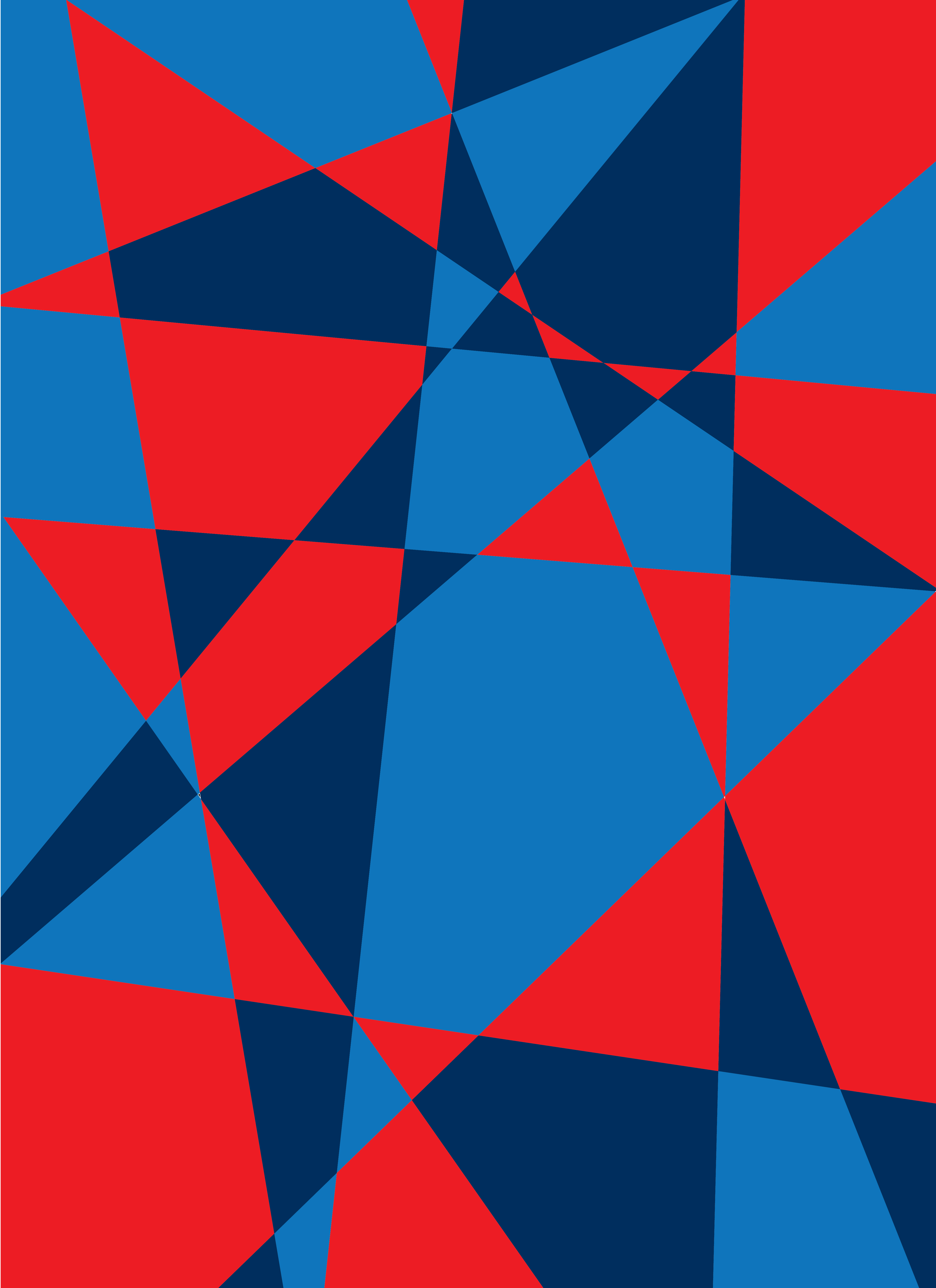 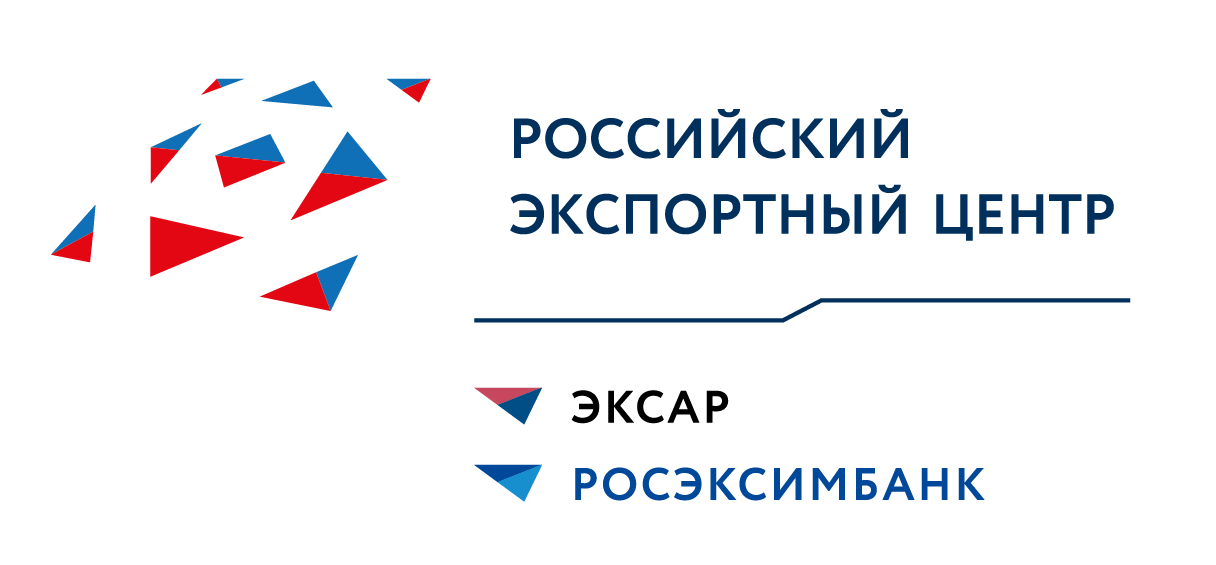 Перечень экспортных коридоров Российской Федерации
1
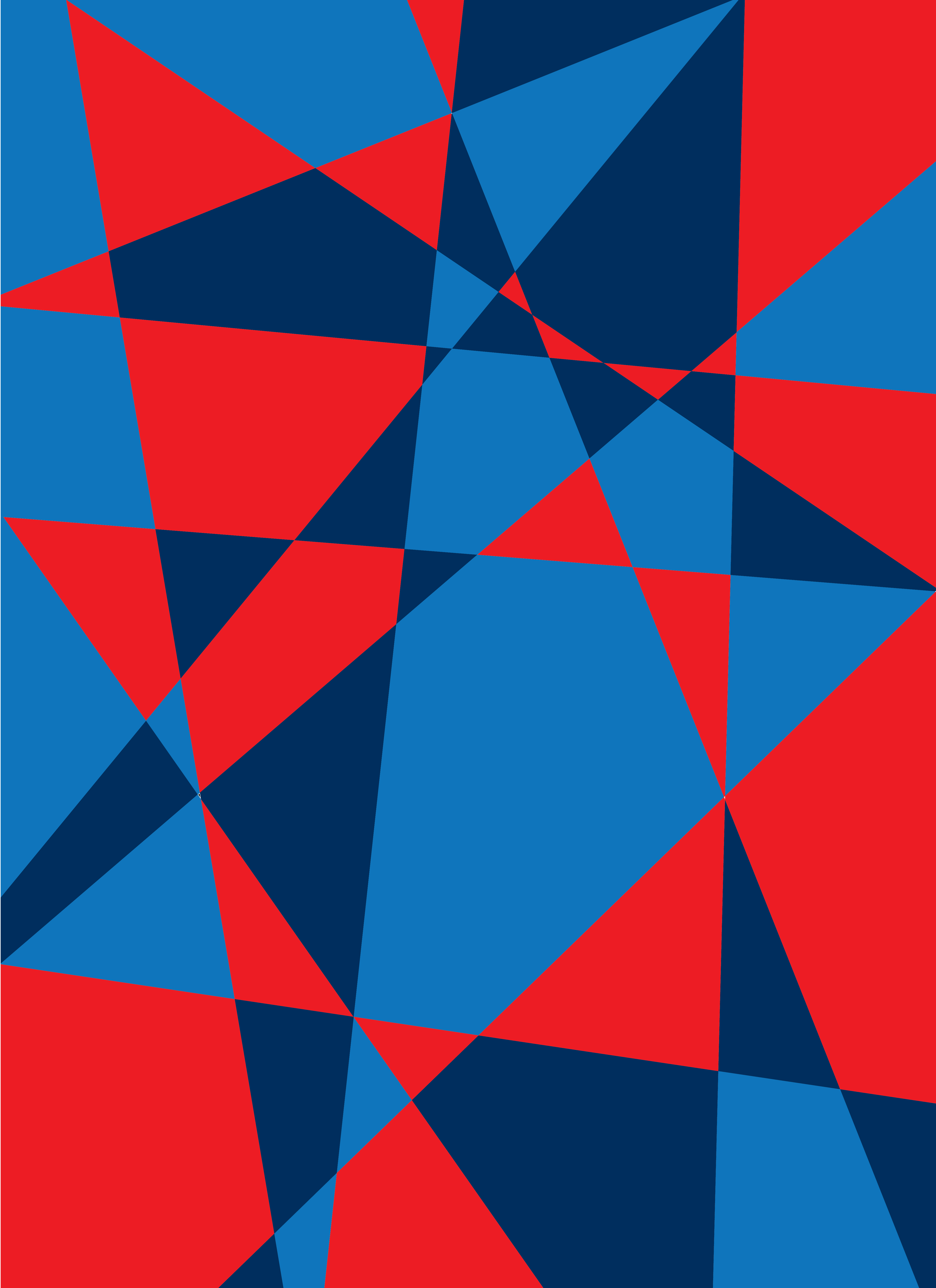 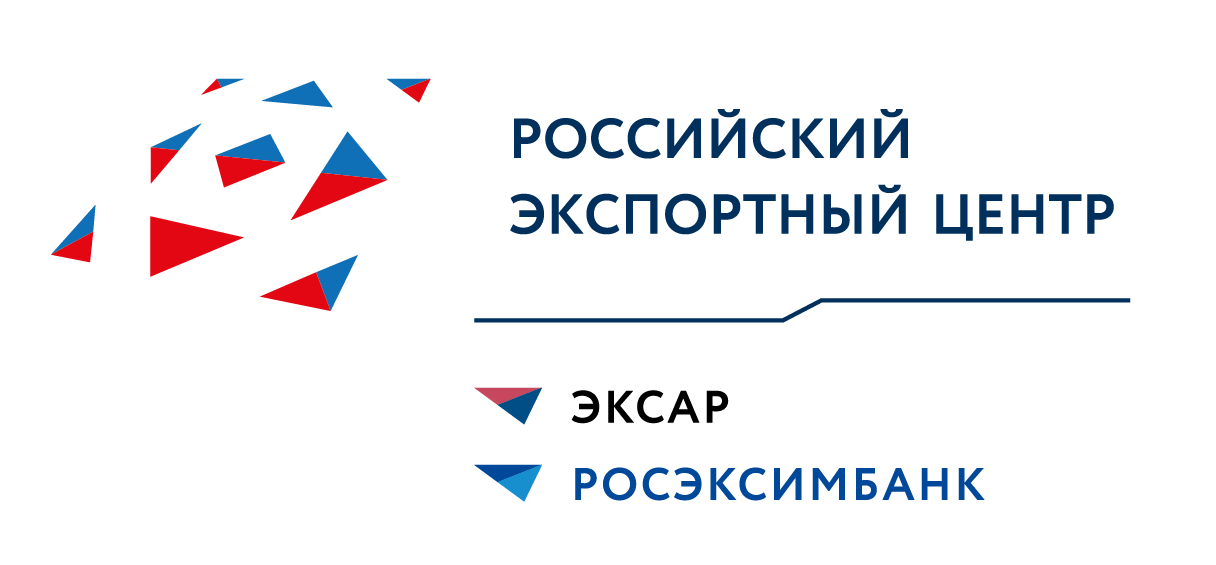 АПП Ивангород, рост г/о 261%
Фактическая ПС: 56340 грузовых ТС/год
ПС планируемая: 1,4 млн ТС/год
АПП Брусничное, рост г/о 172%
Фактическая ПС: 122456 грузовых ТС/год
ПС планируемая: 1,4 млн ТС/год
АПП Светогорск
Фактическая ПС: 26840 грузовых ТС/год
ПС планируемая: н/д
АПП Убылинка, рост г/о 200%
Фактическая ПС: 68104 грузовых ТС/год
ПС планируемая: 300 тыс ТС/год
АПП Марково, рост г/о 188%
Фактическая ПС: 3642 грузовых ТС/год
ПС планируемая: 10 тыс ТС/год
АПП Торфяновка
Фактическая ПС: 380640 грузовых ТС/год
ПС планируемая: н/д
АПП Полтавка, рост г/о 233%
Фактическая ПС: 36900 грузовых ТС/год
ПС планируемая: 100 тыс ТС/год
АПП Турий Рог, рост г/о 239%
Фактическая ПС: 1177 грузовых ТС/год
ПС планируемая: 15 тыс ТС/год
АПП Пограничный
Фактическая ПС: 7324 грузовых ТС/год
ПС планируемая: 30 тыс ТС/год
АПП Бурачки, рост г/о 225%
Фактическая ПС: 139090 грузовых ТС/год
ПС планируемая: 700 тыс ТС/год
АПП Кани-Курган
Не функционирует
ПС планируемая: 315 тыс ТС/год
АПП Краскино, рост г/о 210%
Фактическая ПС: 9884 грузовых ТС/год
ПС планируемая: 45 тыс ТС/год
АПП Забайкальск, рост г/о 233%
Фактическая ПС: 63383 грузовых ТС/год
ПС планируемая: 450 тыс ТС/год
АПП Яраг-Казмаляр, рост г/о 188%
Фактическая ПС: 176932 грузовых ТС/год
ПС планируемая: 550 тыс ТС/год
АПП Верхний Ларс, рост г/о 168%
Фактическая ПС: 629672 грузовых ТС/год
ПС планируемая: 1,5 млн ТС/год
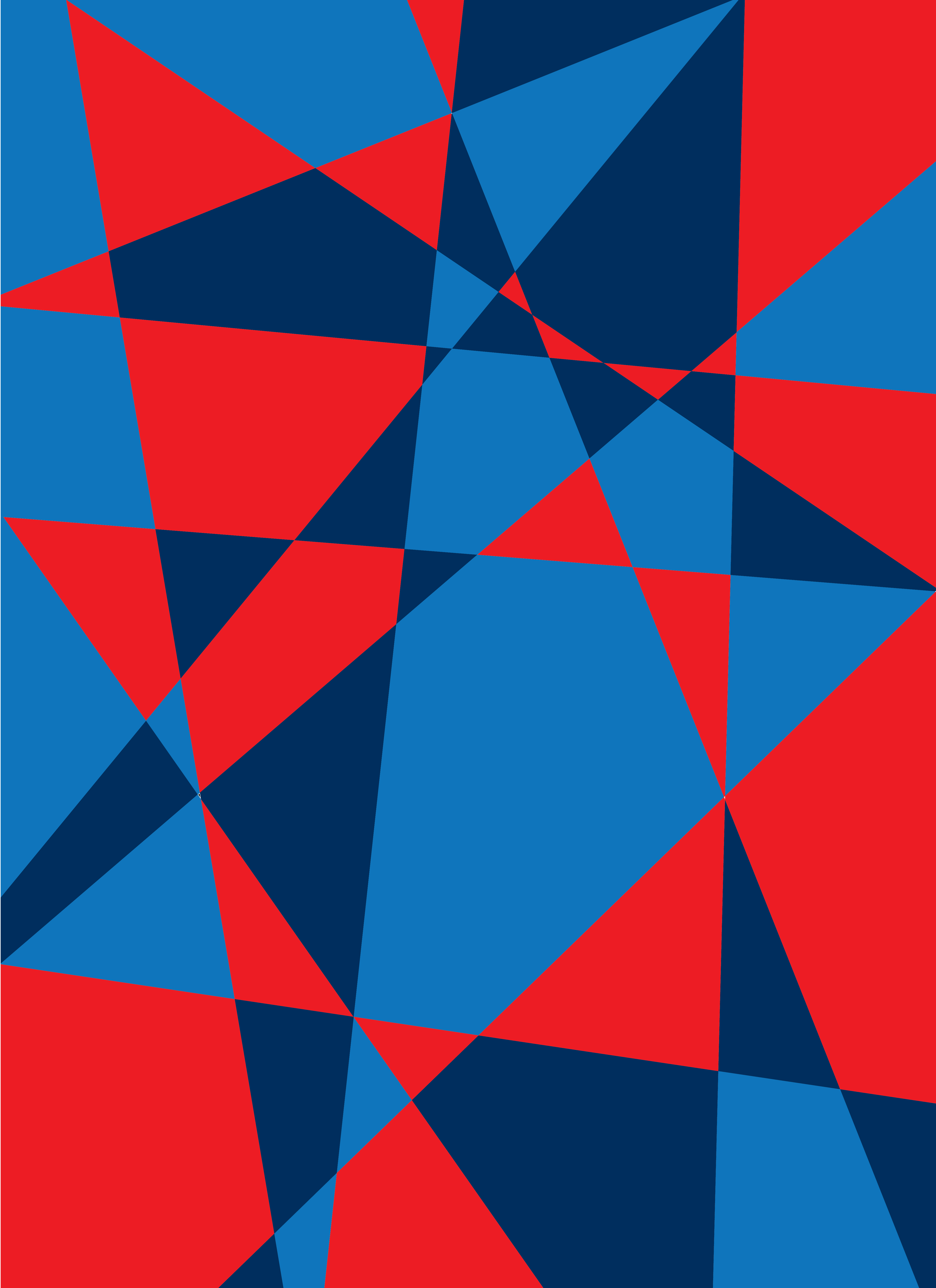 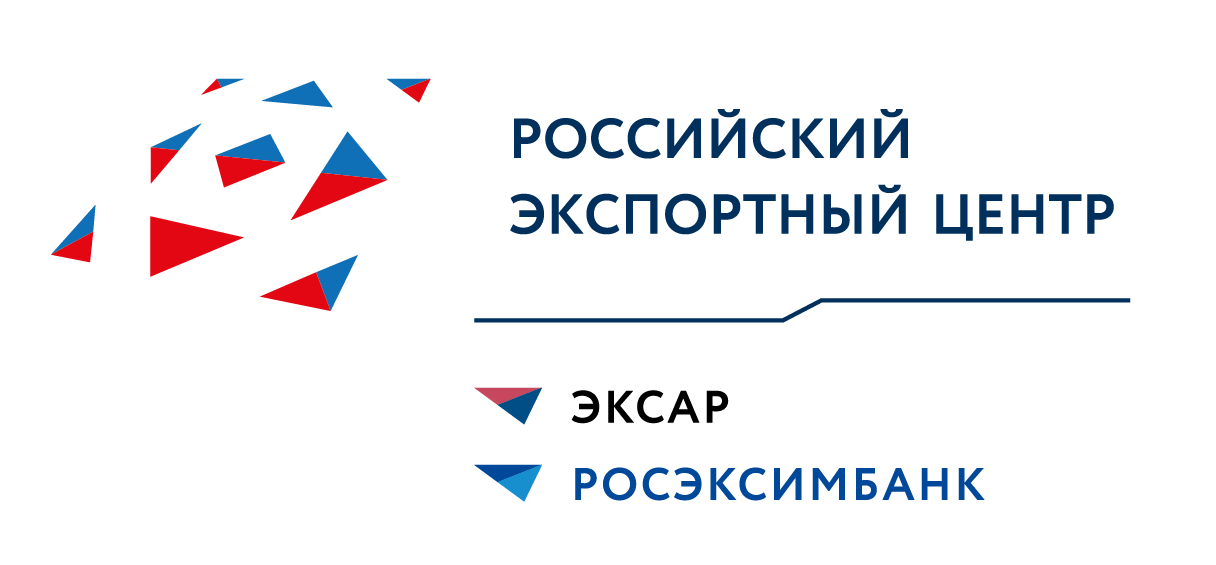 Распределение потоков на автомобильном транспорте через автомобильные  пункты пропуска на 2024 г.
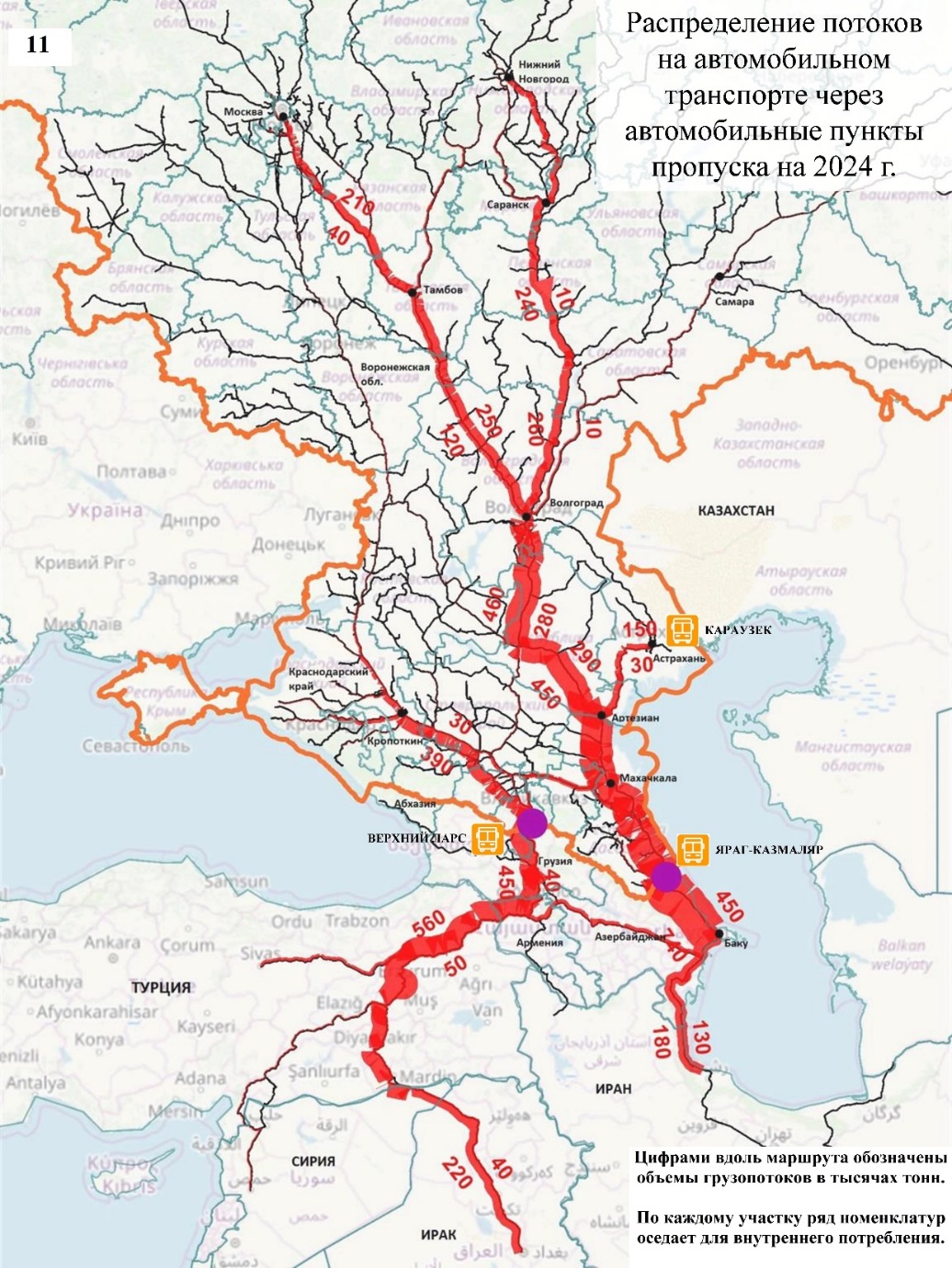 8
Перспективы использования цифровых технологий и интеллектуальных транспортных систем в логистике
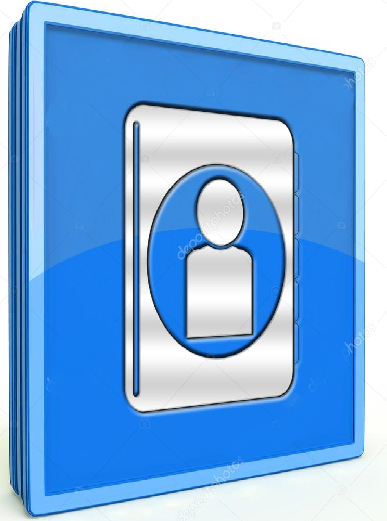 - использование единой системы ЦП в системах автоматического мониторинга и обеспечения безопасности в транспорте;

- применение ЦП в системах управления пассажирским транспортом
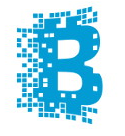 Цифровой профиль
- тестирование финансового сервиса «цифровой аккредитив» на базе доверенной среды Masterchain при предоставлении услуги перевозки груза;
Распределенный реестр
- применение умных контрактов в системе грузовых перевозок
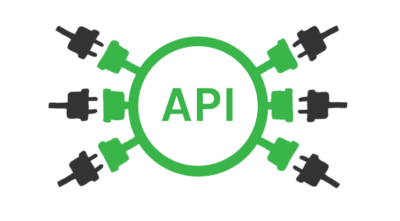 обеспечение недискриминационного доступа к транспортной инфраструктуре
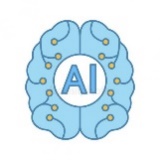 Развитие 
открытых API
использование в системах видеоаналитики и превентивного выявления неполадок
Искусственный интеллект и нейротехнологии
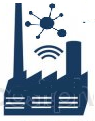 оптимизация пассажирских и грузовых перевозок за счет более широкого распространения интернета вещей (IoT)
Промышленный интернет
9
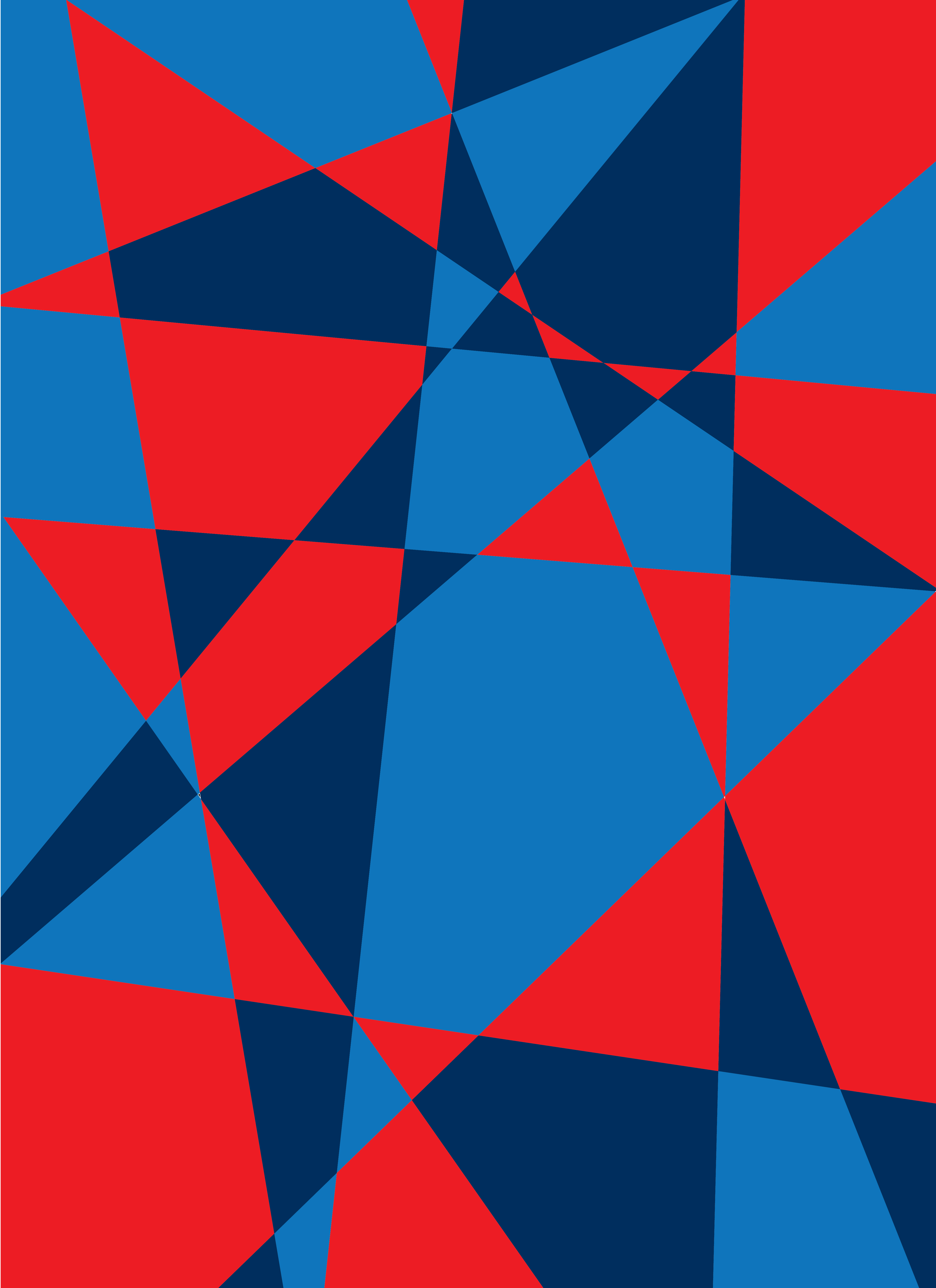 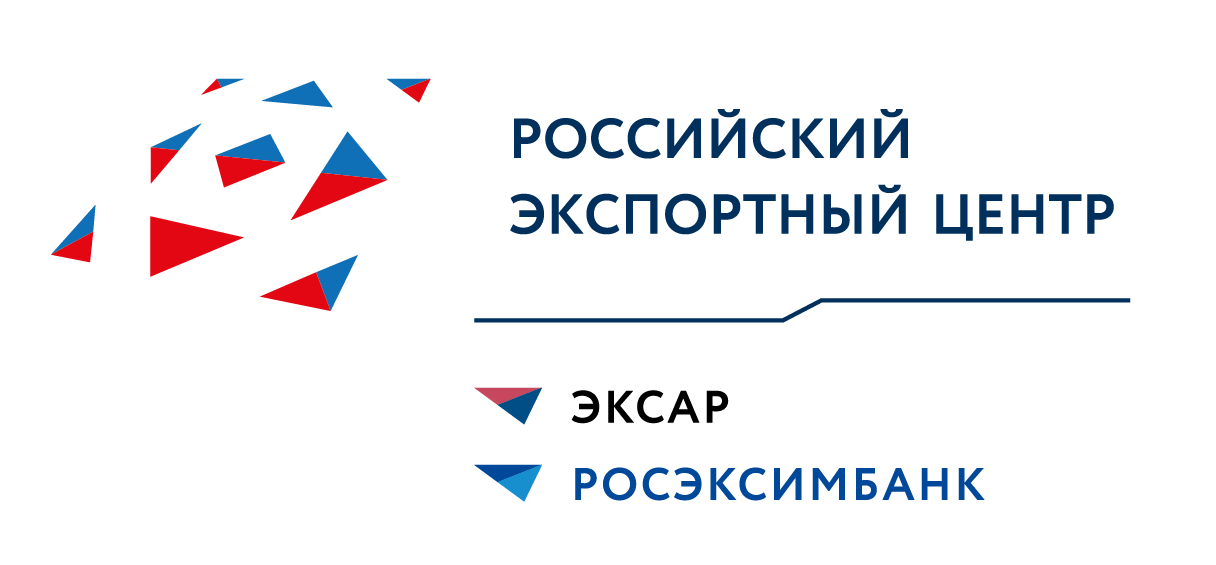 Цифровая система «Логистический калькулятор»Платформа онлайн-заявки экспортной логистики
«Логистический калькулятор» предназначен для облегчения российским экспортерам процесса планирования операций экспортной логистики, а также повышения доступности транспортно-логистического сервиса для средних и малых экспортеров.
На следующем этапе запланирована работа системы в формате исполнения онлайн заявки экспортера
Регистрация и аккредитация логистических операторов и экспортеров, подписание соглашений
Данные о грузе, упаковке, тоннаже, единовременной партии товара, желаемом транспортном средстве и оборудовании, пункты погрузки и разгрузки, промежуточные точки маршрута, необходимые сопутствующие услуги
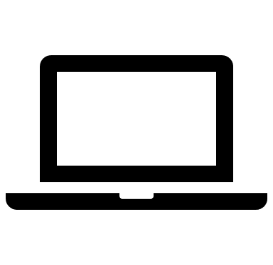 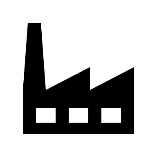 Фильтр по ключевым критериям
Индикативная ставка и сроки доставки
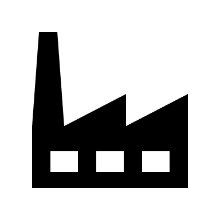 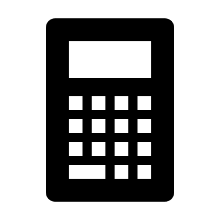 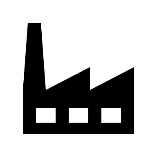 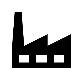 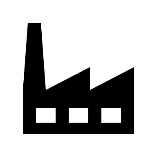 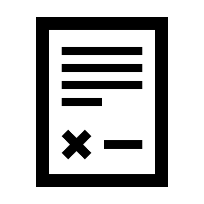 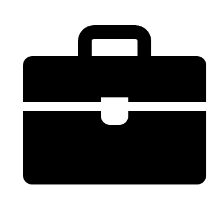 Экспортер
Загрузка в калькулятор
Одобренный экспортер
Калькулятор
Личный кабинет экспортера
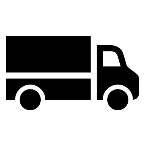 Заявка на перевозку
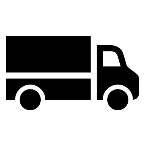 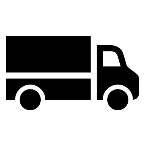 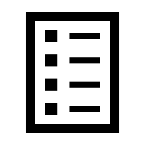 РЭЦ
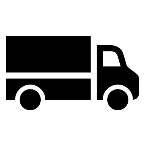 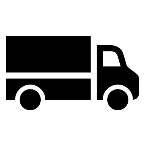 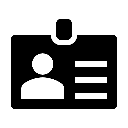 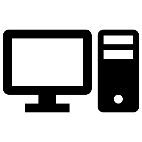 Логистический оператор
Ставки на услуги
Одобренный логистический оператор
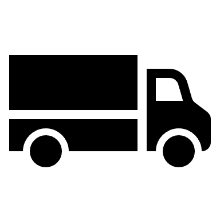 Компания разработчик
10
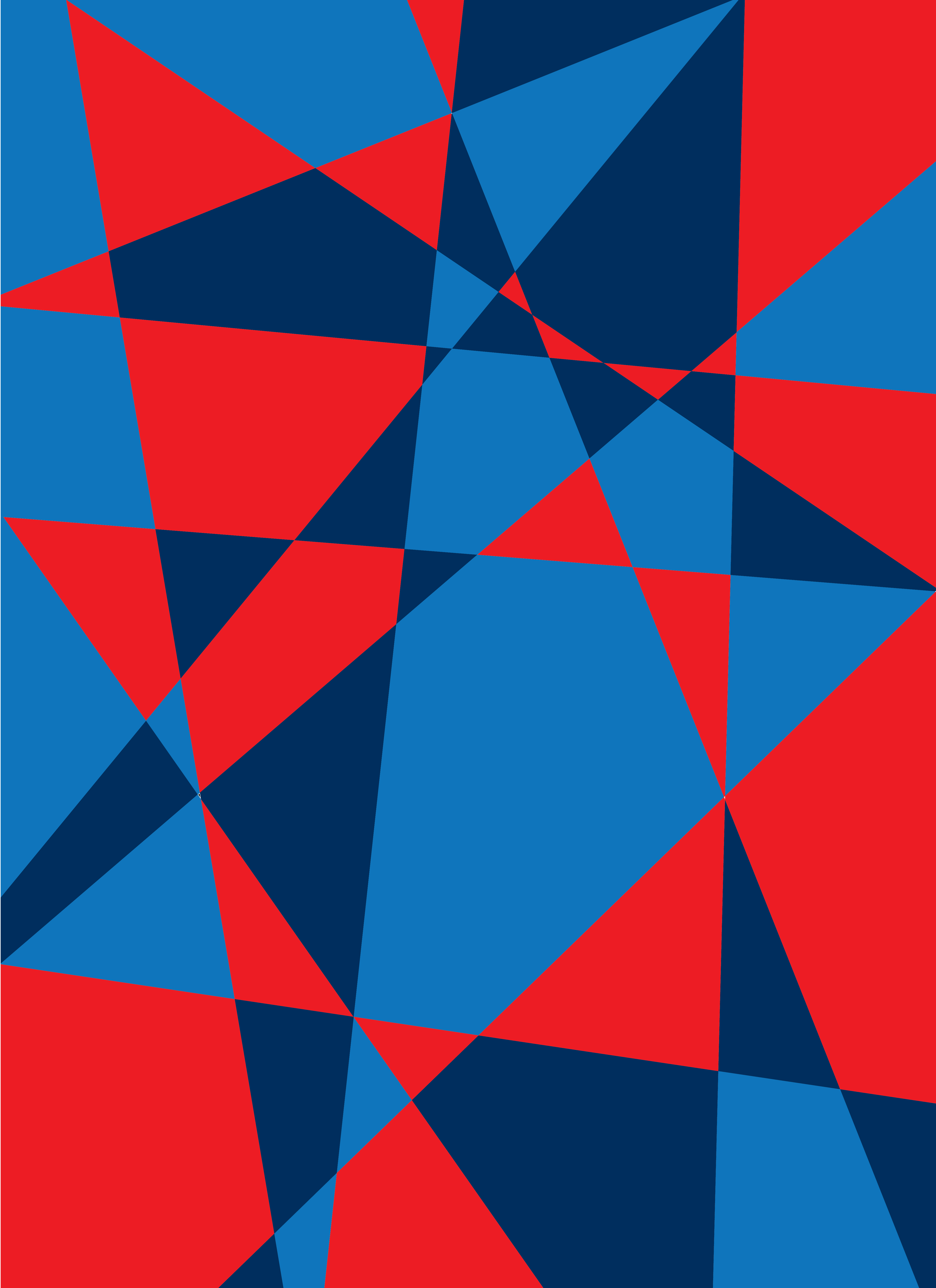 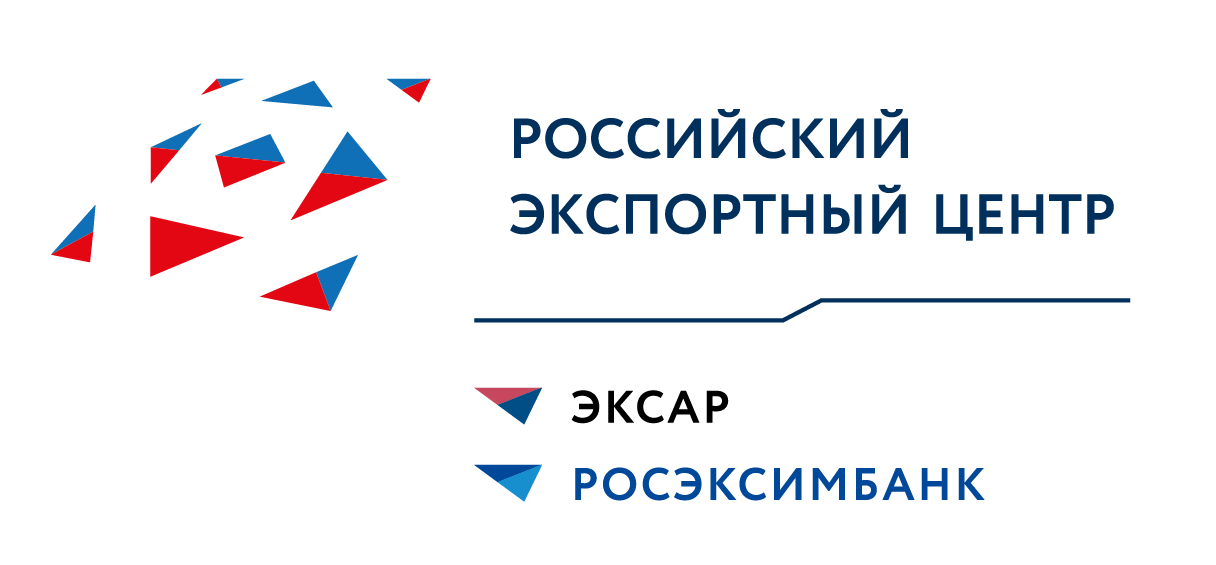 Цифровые бизнес-процессы экспортной логистики
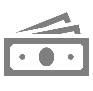 Оплата Digital-услуг
Поставщики прочих сервисов
Поставщики доп. ТЛ-сервисов
Облако ЦКП
Облако ЦКП
Облако ЦКП
Облако ЦКП
Рынок данных и Интернет-маркетинга
Продажа трафика, лидогенерация
Продажа данных, аналитики, DMP/ DSP-оператор
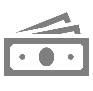 Финансирование оператора
Оператор ЦТЛП
Управление платформой, развитие.
Сервисы самообслуживания/ автоматизации ТЛ-процессов ТЛ-компаний и крупных клиентов
Сервисы
Облачные системы автоматизации ТЛ-процессов и корпоративных функций 
Лизинг, кредитование т.д.
ЦТЛП
Сервисы
Хранение, грузопереработка, оформление, страхование и т.д.
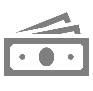 %/ fix от ТЛ-операций,
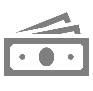 %/ fix от продажи доп. сервисов,
ЦТЛП
ЦТЛП
Грузовладельцы
ТЛ-компании
Облако ЦКП
Облако ЦКП
Облако ЦКП
Цифровая транспортно- логистическая платформа
Облако ЦКП
Подбор перевозчика
Поток релевантных заявок на перевозку
Выгоды:
Снижение всех транзакционных издержек
Упрощение бизнес-процессов
Для малых и средних – доступная и эффективная облачная автоматизация 
Увеличение релевантного потока клиентов, рост объемов
Выгоды:
Снижение транзакционных издержек в части транспортной логистики
Упрощение бизнес-процессов транспортной логистики
Снижение стоимости перевозки
Повышение возможностей выбора, объективная оценка предложения услуг и их провайдера
Объединяет всех участников процесса перевозки
Автоматизирует часть стандартных ТЛ-процессов в облаке
Доверенный маркетплейс ТЛ-услуг и поставщиков
Повышение эффективности бизнеса
Формирование услуги «под ключ»
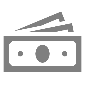 Ключевой сервис
Эффект
12
БЛАГОДАРЮ ЗА ВНИМАНИЕ!
КИРИЛЛОВА АЛЕВТИНА ГРИГОРЬЕВНА
РУКОВОДИТЕЛЬ ПРОЕКТА ПО РАЗВИТИЮ ЭКСПОРТНОЙ ЛОГИСТИКИ АО «РОССИЙСКИЙ ЭКСПОРТНЫЙ ЦЕНТР»
ДОКТОР ТЕХНИЧЕСКИХ НАУК, ПРОФЕССОР
ПОЧЕТНЫЙ ЖЕЛЕЗНОДОРОЖНИК 

ЛАУРЕАТ МЕЖДУНАРОДНОЙ ТРАНСПОРТНОЙ ПРЕМИИ 
«ЗОЛОТАЯ КОЛЕСНИЦА»
ОТВЕСТВЕННЫЙ СЕКРЕТАРЬ ЭКСПЕРТНОЙ СЕКЦИИ ПО ЛОГИСТИКЕ КОМИТЕТА ГОСУДАРСТВЕННОЙ ДУМЫ ФС РФ ПО ТРАНСПОРТУ И СТРОИТЕЛЬСТВУ
ОБЩЕСТВЕННЫЙ БИЗНЕС-ОМБУДСМЕН ПО МЕЖДУНАРОДНОЙ ЛОГИСТИКЕ
akirillova@exportcenter.ru
+7-985-774-4540
123610, Москва, Краснопресненская наб., 12	
www.exportcenter.ru